MARKETING.
Heidi-Lykke.dk
Heidi-Lykke.dk
Navn: Heidi
Alder: 44
Uddannelser:
Salgsassistent i butik, Professionsbachelor digital konceptudvikling, markedsføringsøkonom, digital marketing, kommunikation i praksis, grafisk design. 
Arbejdet med marketing siden 2015
Uddannet indenfor marketing i 2015/2018
Heidi-Lykke.dk
Heidi-Lykke.dk
Hvad er marketing???

Kommunikere: Give værdi, tiltrække og fastholde kunder
Marketingstrategi: Planlægge mål vha. analyser
Markedsanalyser: Indsamle data vha. spørgeskemaer, interview, dataanalyse.
Produktudvikling og positionering: Skabe et behov tilpasset kunden og brande det. Vha. Produktlivscyklus, differentiering og USP.
Reklame og promotion: Påvirke målgruppen for at fremme produktet, vha. SoMe, Tv, print, online annoncering mm.
Salgsfremmende aktiviteter: Sørge for at fremme salget vha. rabatter, kampagner, loyalitetsprogrammer.
Online markedsføring: Udnytte platforme til at ramme målgruppen, vha. SEO, content marketing, SoMe
Markedsføringsmålinger og analytics: Evaluering og justering af strategier, vha. salgstal, konverteringer, KPI.

Marketing er en integreret del af virksomheden, og kræver konstant tilpasning.
Heidi-Lykke.dk
Hvad er marketing i praksis??
Heidi-Lykke.dk
mm.
Økonomi
SEO
Marketing
Projekt ledelse
SoMe
Photo
Content
Jura
CMS
Video
Grafik
Heidi-Lykke.dk
Heidi-Lykke.dk
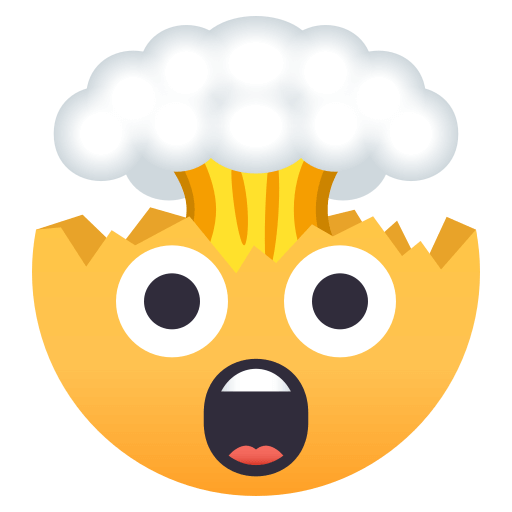 100%
mm.
Økonomi
SEO
Marketing
75%
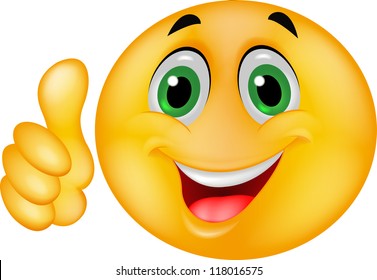 Projekt ledelse
SoMe
50%
Photo
Content
Jura
CMS
25%
Video
Grafik
100%
Heidi-Lykke.dk
Heidi-Lykke.dk
SEO

Search Engine Optimization = Søgemaskineoptimering
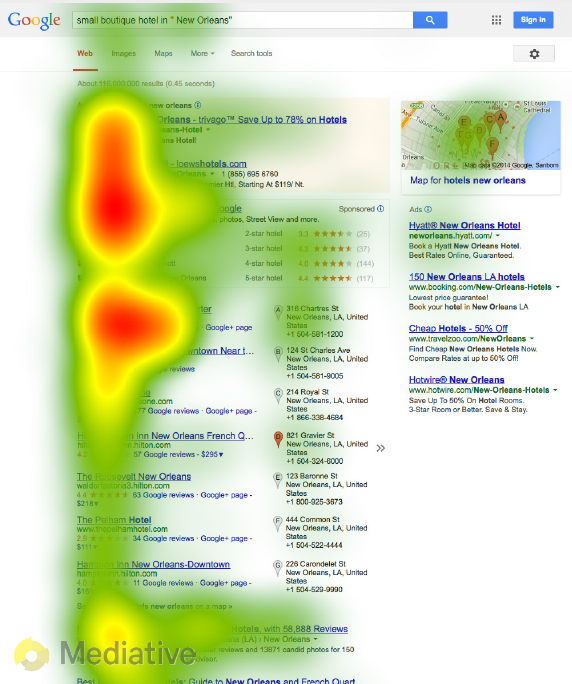 NR 1
SEO
Heidi-Lykke.dk
Heidi-Lykke.dk
SEO

But how???
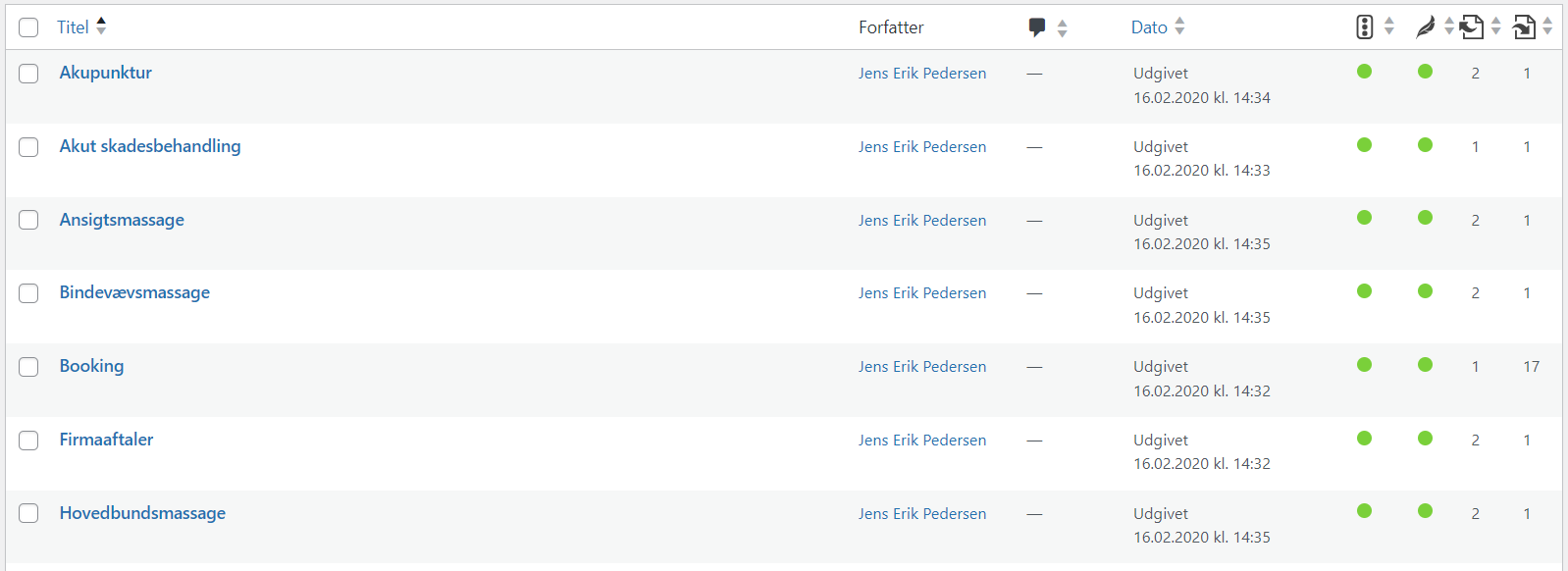 SEO
Heidi-Lykke.dk
Heidi-Lykke.dk
SEO

Meta
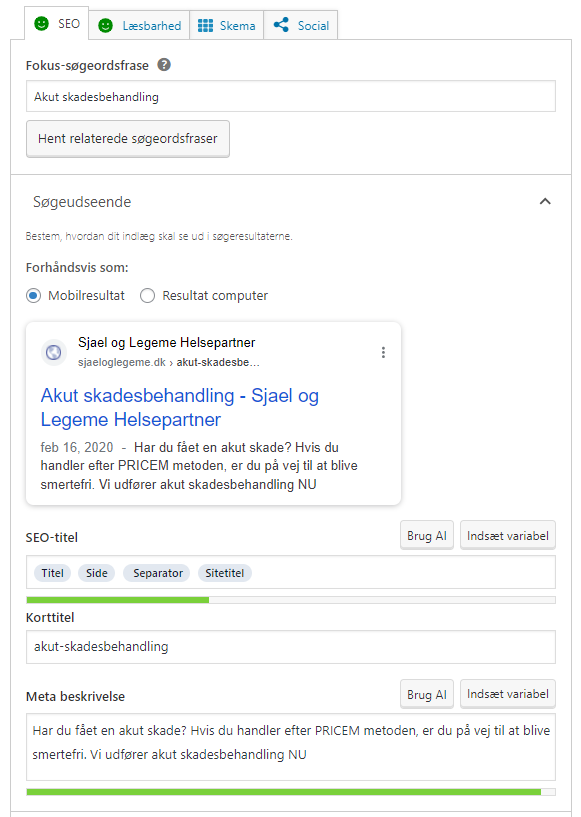 Tag’s på billeder
Overskrifter H1, H2 osv
Tekst der fænger brugerne
Teknisk SEO (load tid, billedestørrelse, responsive)
Linkbuilding (ekstern/intern)
SEO
Heidi-Lykke.dk
Heidi-Lykke.dk
SoMe

Alle kan da lave et opslag på de sociale medier….##%%!!! NOT

Personas
Virksomhedens ”tone of voice”
Grafik/video/billeder
Aktiv tidspunkt
Content
Interagere med brugerne
SVAR på henvendelser og kommentar
Størrelser på opslag varierer
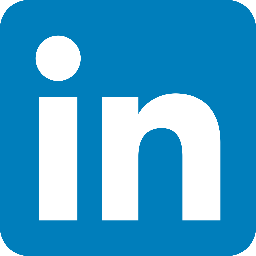 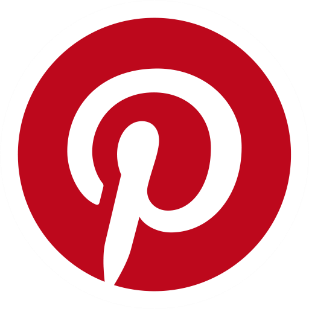 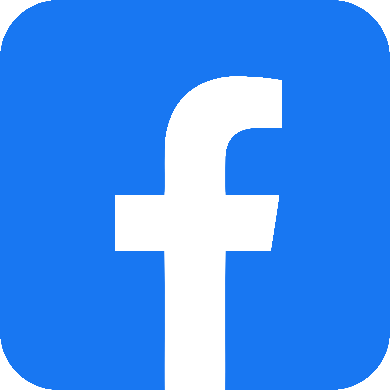 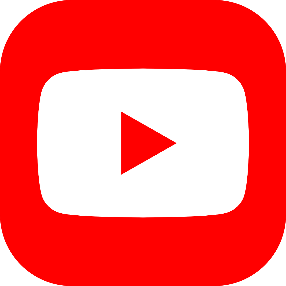 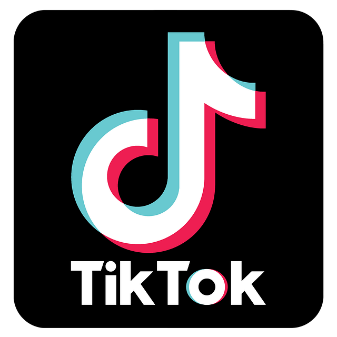 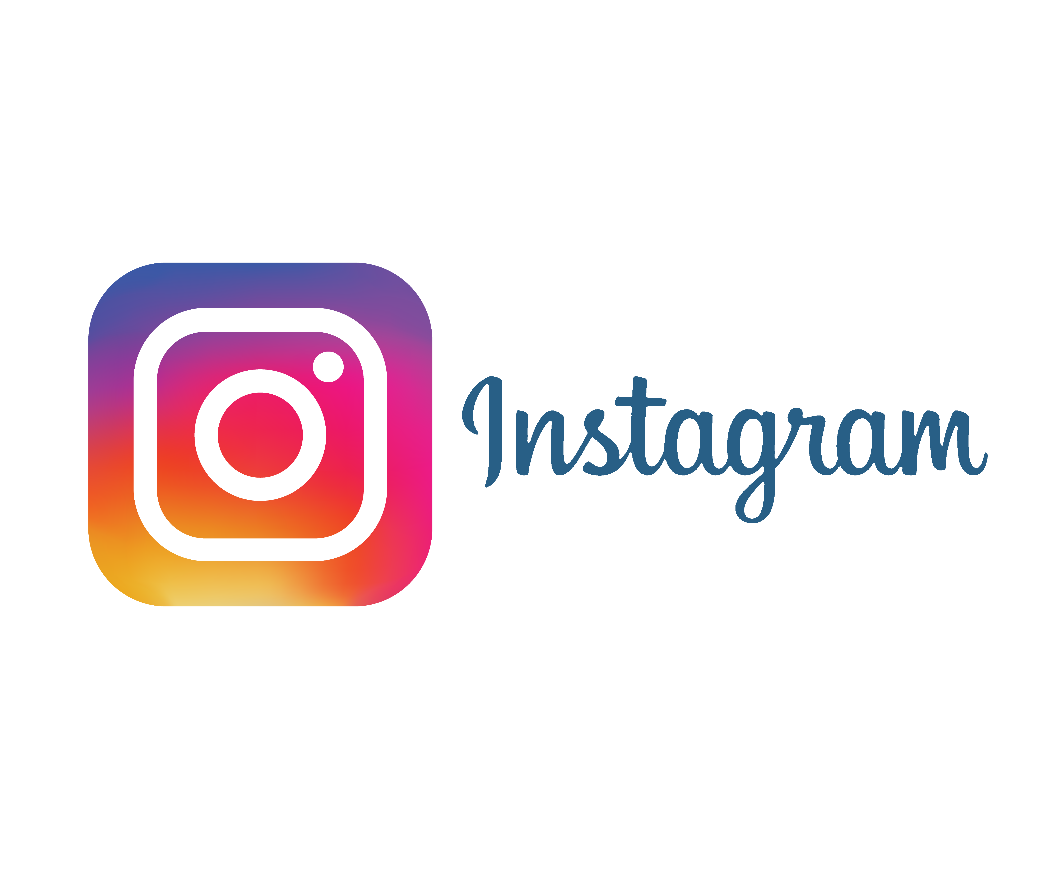 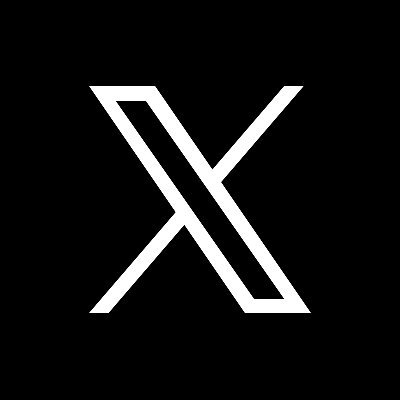 SoMe
Heidi-Lykke.dk
Heidi-Lykke.dk
SoMe

Handler også om:

Kende markedsførings regler, alt skal det være lovlig.
10% x10 = 100%
Cookies og tracking 
(tjek en anden søgning – du bliver overrasket – du bliver forfulgt)
Organisk interaktion med dine venner, prøv at interagere med andre venner
SoMe
Heidi-Lykke.dk
Heidi-Lykke.dk
SoMe
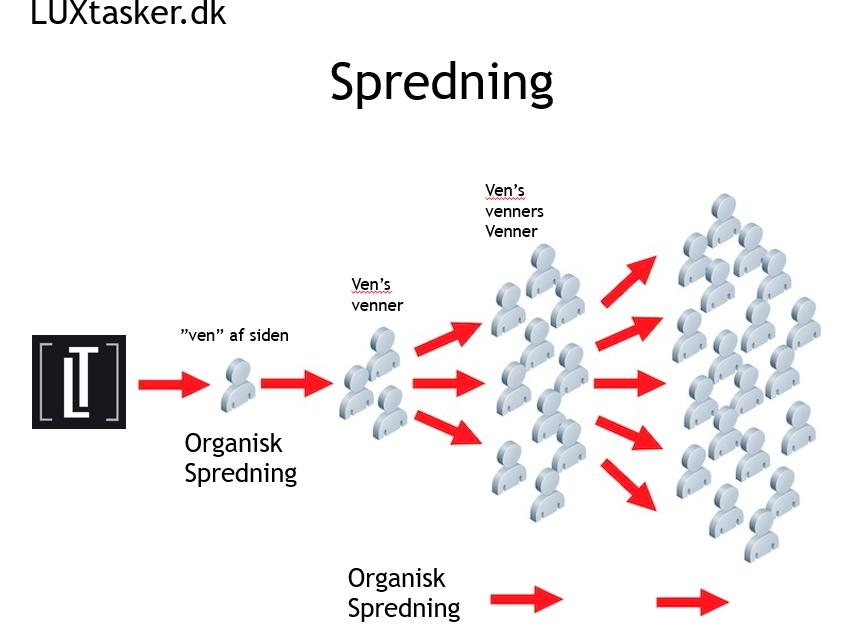 Se/læseLikeKommentere
SoMe
Heidi-Lykke.dk
Heidi-Lykke.dk
CMS / Hjemmeside (backend)

Kodning (<SPAN STYLE="font-size:18.0pt"><BR></SPAN>)
Vareoprettelser
Interne/eksterne relevante links
Opsætning
Webshop
Lækkerhed/funktionalitet
Drifte domain
Styre data
Sikre server mod nedbrud
IT sikkerhed
CMS
One.com Umbraco Tangora Prestashop Accumolo Dynamicweb Wordpress Hostedshop Hubspot
Heidi-Lykke.dk
Heidi-Lykke.dk
Video

Skal det se professionelt ud, så overlad det til professionelle
Mål
Storyboard
Optagelse
Klip
Lyd
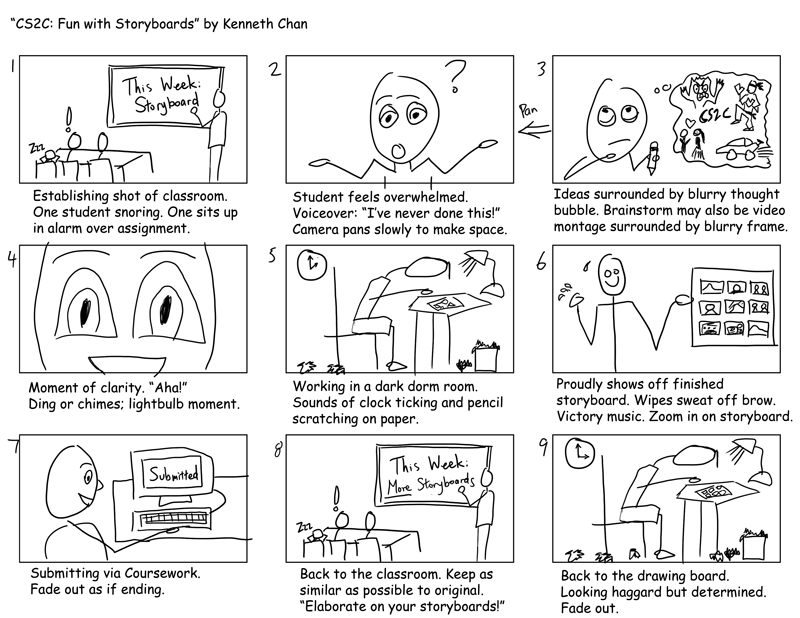 Video
Heidi-Lykke.dk
Heidi-Lykke.dk
Content
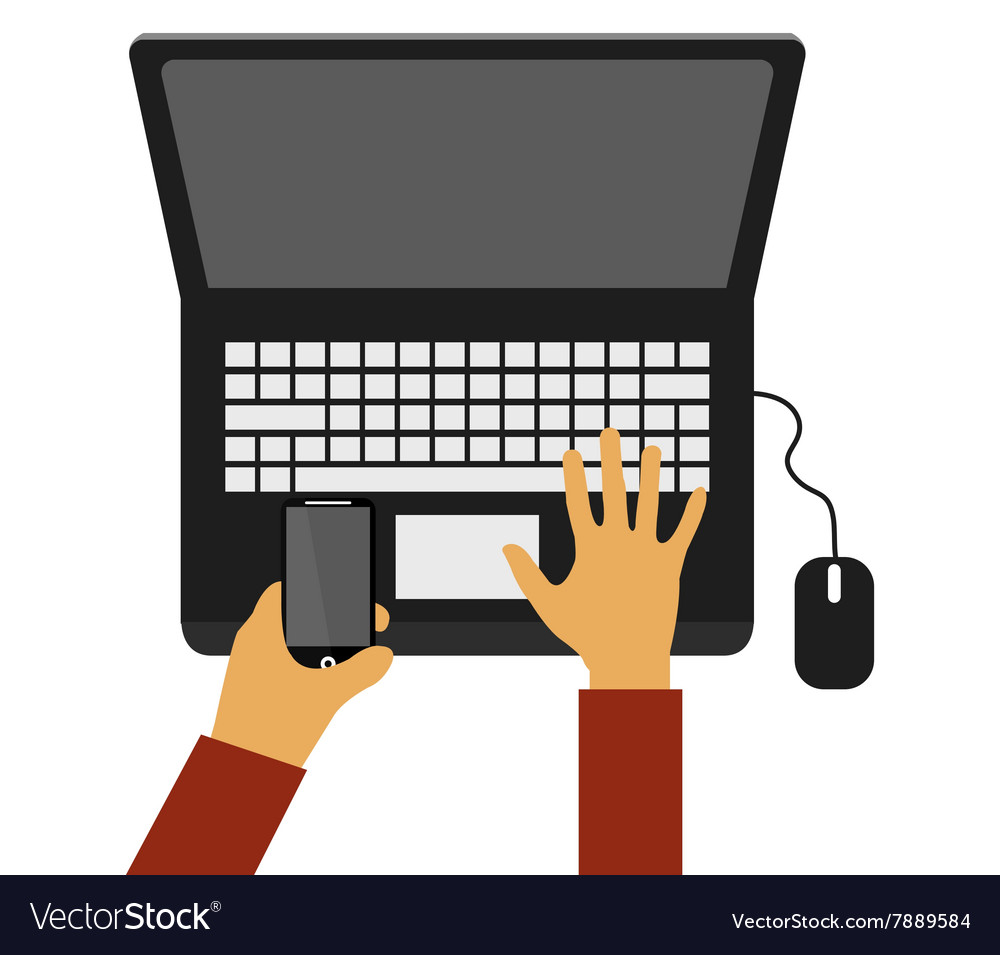 Nyhedsmail
Website tekst
Blog
SoMe
Flyers
Infomapper

Korrekt dansk
Rigtig sprog
Fængende 
Rigtig faktaSkriv ideen ned 
Skriv når skrivelysten er der

Brug pålidelige kilder (stol aldrig på BT, EB, Wikipidia)
Content
Heidi-Lykke.dk
Heidi-Lykke.dk
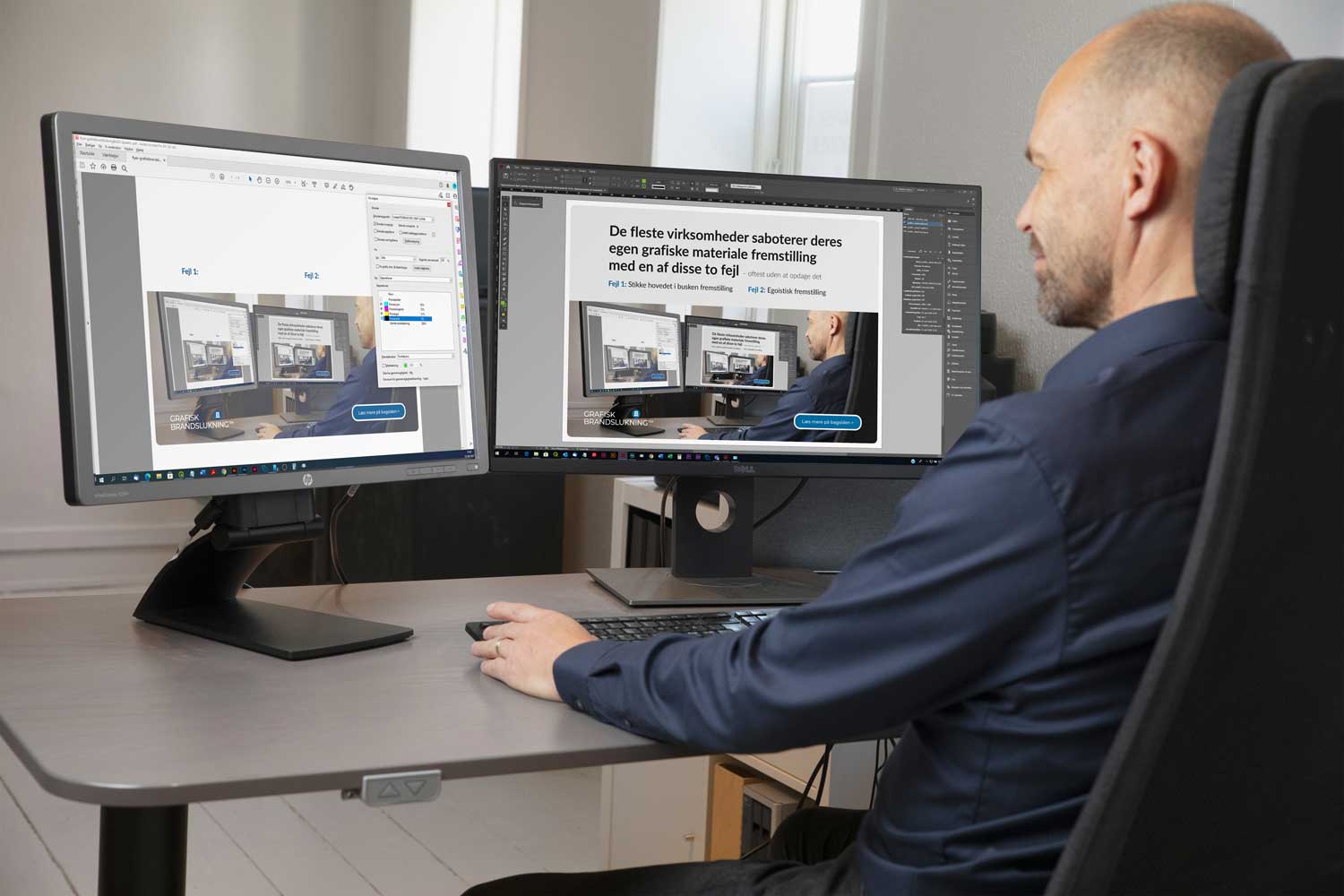 Grafisk arbejde
Foto redigering
Flyers
Billeder af produkter
Logoer

Adobe Photoshop
Adobe Indesign
Adobe Illustrator
Grafik
Heidi-Lykke.dk
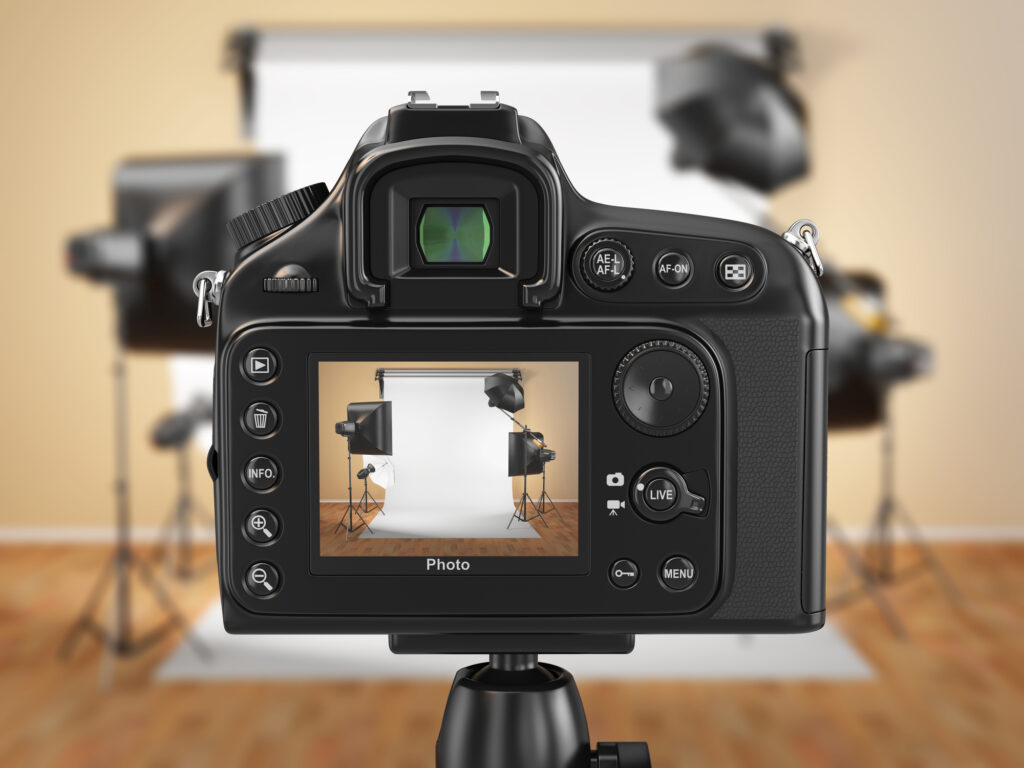 Photos
Produkter
Billeder til SoMe
Mennesker og portrætter
Photo
Heidi-Lykke.dk
Jura
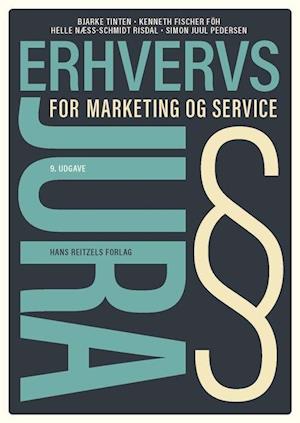 Hvad må man.
GDPR
Billeder
Jura
Heidi-Lykke.dk
Heidi-Lykke.dk
Projektledelse
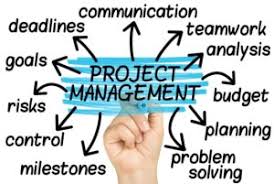 Brainstorme
Gennemføre strategier 
Lede kollegaer
Prioritere projekter
Koordinere
Økonomi
Processer
Produkter
Projekt ledelse
Heidi-Lykke.dk
Heidi-Lykke.dk
Økonomi
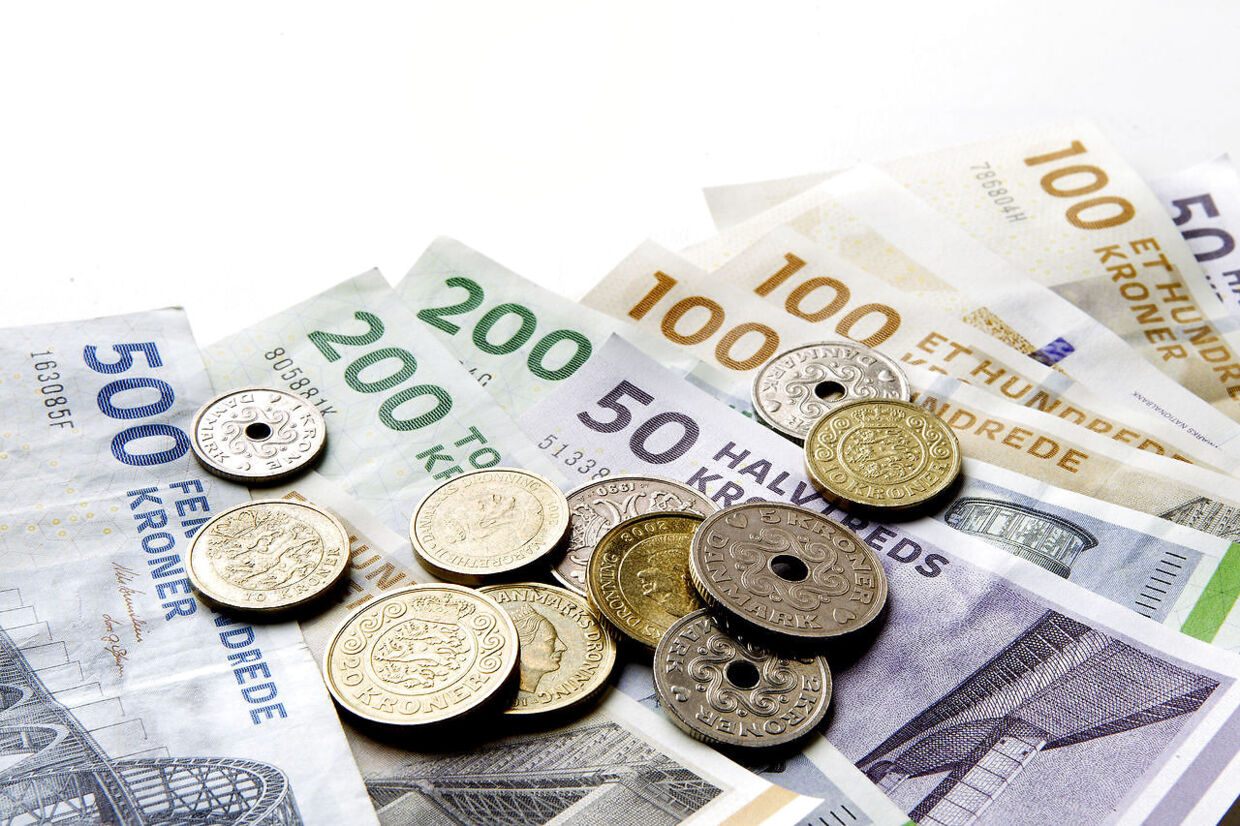 Kampagner / ROI
Merchandice
Messer
Økonomi
Heidi-Lykke.dk
Heidi-Lykke.dk
Og meget meget mere….
Analyser
Brugertest
Konceptudvikling
Messeplanlægning + opsætning
Middage og dialog med kunder
Events
mm.
Heidi-Lykke.dk
Heidi-Lykke.dk
AI kan erstatte marketingafdelingen: NEJ!
Kreativ og innovative
Forståelse af psykologi
Skabe relation og netværk
Etiske beslutningstagende
Kontekstforståelse
Problemløse


Kombinere man mennesker og AI får man den mest effektive marketingindsats.

Menneskelig intuition, kreativitet og etisk overvejelse kombineret med AI's analyse- og automatiseringsfærdigheder kan skabe en kraftfuld marketingstrategi
Heidi-Lykke.dk
Heidi-Lykke.dk
Spørgsmål
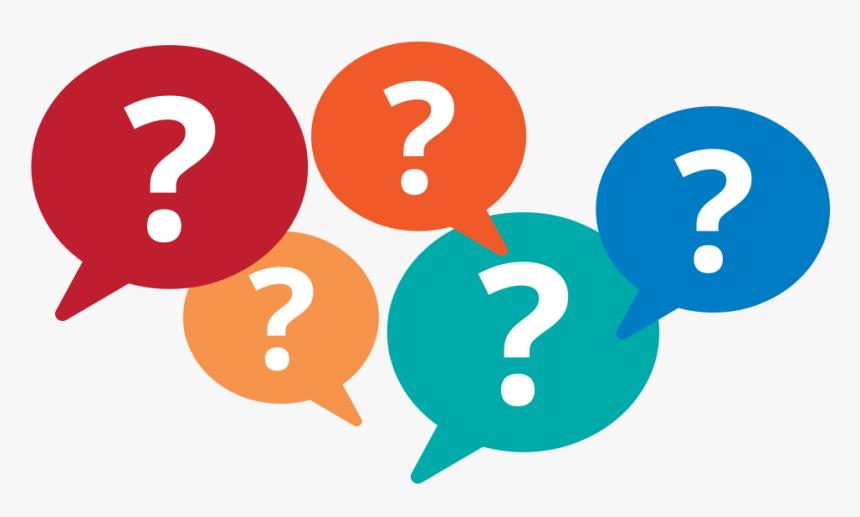 Heidi-Lykke.dk
TAK
Heidi-Lykke.dk